Fenntartható gazdaság a közszféra szerepvállalásával- gazdaságszerkezeti hiányosságok kiküszöbölése
Csata Andrea

Sapientia Erdélyi Magyar Tudományegyetem Gazdaság- és Humántudományok Kar, Gazdaságtudományi tanszék- tanársegéd
Bevezető gondolatok
A modell gondolkodási keretei, a közszféra szerepe a helyi fejlesztésekben
Gazdaság- szerkezeti eltolódások
Időbeli ütemezés kérdése
Hatékony alkalmazási keretek
A módszer alkalmazásának előnyei
Kutatás és módszer kiterjesztésének lehetőségei és korlátai
Bevezető gondolatok
Vizsgált gazdasági keretek – Románia, Székelyföld, Hargita megye
Habár a lehívott összegek nagysága nő, az eredmények szerények vagy elmaradnak
Közszféra beavatkozása és hatékony működése gazdasági visszaesés esetén nagyobb jelentőséget kap
Endogén erőforrások hatékony hasznosítása
Kulcsprobléma a gazdaságszerkezeti hiányosságok jelenléte és ennek erősítése a pályázati rendszerek által.
Az Európa 2020 Stratégia is felhívja a figyelmet a hiányzó láncszemekre és szűk keresztmetszetekre
Magán- és állami források együttes felhasználása és a szükséges beruházásokat finanszírozó innovatív eszközök kialakítása terén, egyebek mellett a köz-magán társulások (PPP)
A gazdaságpolitika  funkciói maradnak a jogi és társadalmi keretek biztosítása, a verseny fenntartása, a jövedelmek újraelosztása, stabilizáció, ami rövid távon konjunktúra szabályozást jelent, hosszú távon pedig a gazdasági növekedést és fejlődést kell segítse 
Fenntartható növekedés
Csete-Láng szerzőpáros a vidékfejlesztés hiánygyűrűje következő hiányosságokat sorolták ide: információk hiánya, tőkehiány, pénzszerzési készségek hiánya, ismertek hiánya, együttműködési készségek hiánya
A modell gondolkodási keretei, a közszféra szerepe a helyi fejlesztésekben
Első tényező azt feltételezi, szintű gazdaság nem működik megfelelően, ha akár a magánszektor, akár a helyi kormányzat működése nem megfelelő
Ebben a nézőpontban a kormányzati tevékenység segíti a helyi gazdaságot az egyensúly megőrzésében, tehát az adott kormányzatnak kiszolgáló és egyensúlymegőrző funkciója van, akkor is ha pénzmennyiségben meghatározva a helyi gazdaság kisebb szeletét uralja
A helyi reálgazdaság és kormányzat viszonya
Fejlesztési prioritások a gazdaságszerkezeti hiányosságok és az érintkezési felületek mentén
Gazdaság- szerkezeti eltolódások
A fejlesztések az adott szektor részterületeire vonatkoznak
Például turizmus: panziók számának növekedése, de a turisztikai marketing (értékesítése és helyi ismeret) és a helyi termékek értékesítésének  integrálása elmaradt
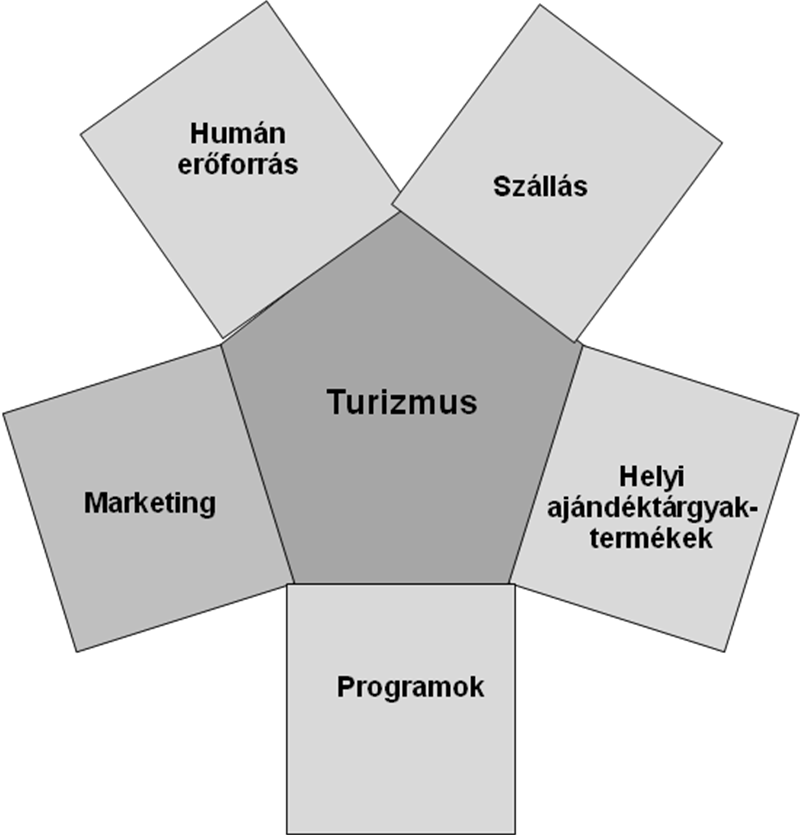 A turisztikai szektor mutatóinak alakulása 2007–2009 között
Forrás: Számítások a Nemzeti Statisztikai Hivatal adatai alapján, INSE 2010
Időbeli ütemezés kérdése
A fejlesztési projektek kapcsán egy másik hiányosság is gyakran előfordul: a tevékenységek és tervek időbeni ütemezése az egymást követő részterületek, vagy résztevékenységek befejezése után folytatódik
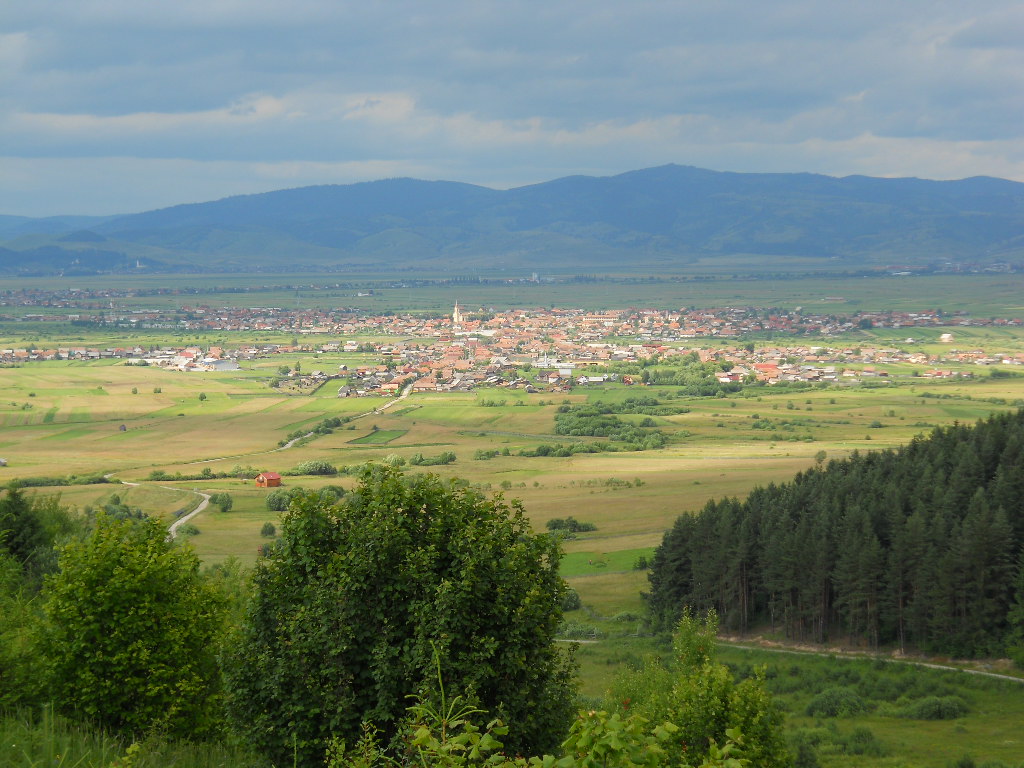 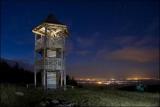 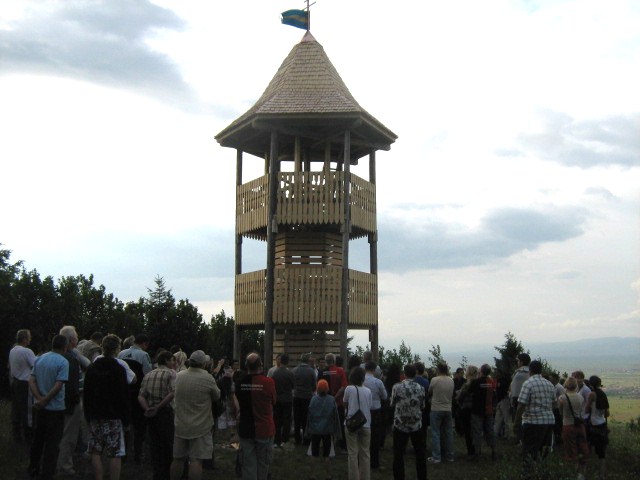 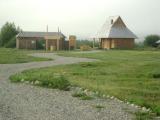 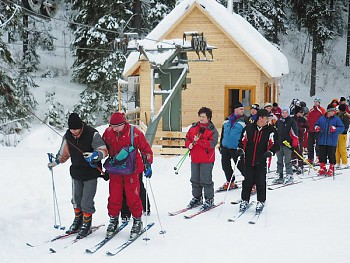 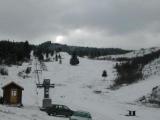 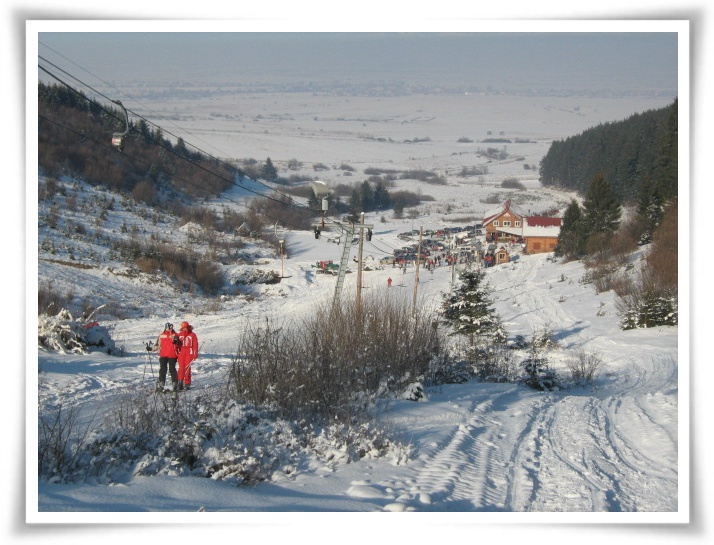 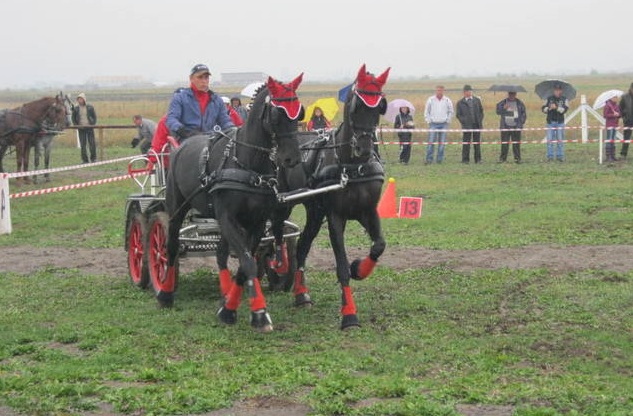 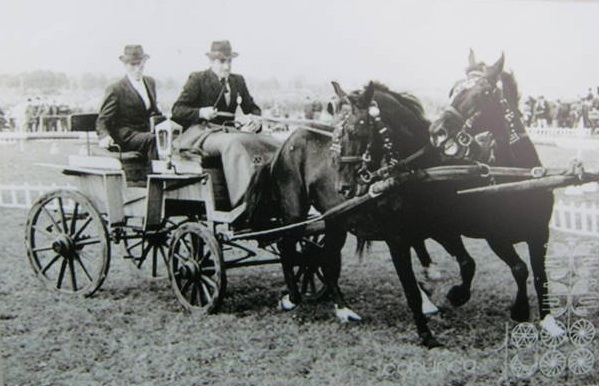 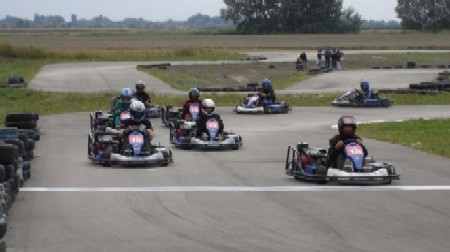 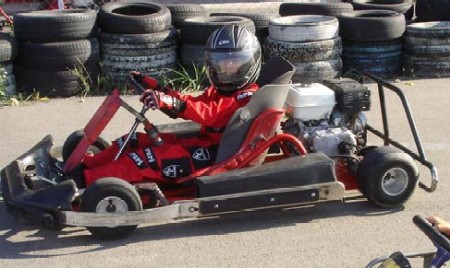 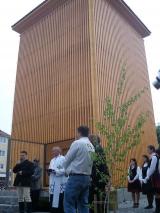 Hatékony alkalmazási keretek
A minta mindenhol alkalmazható, de talán leghatékonyabb az egyszerű leírhatóság és megközelíthetőség miatt, valamint a beavatkozás könnyebb megvalósíthatósága miatt, ha a települési szintű, kistérségi szintű, LEADER csoportok és megyei fejlesztések szintjén kivitelezhető. 
Helyi érintettekkel való kommunikáció- helyiek tartják fenn részben.
Vidéki térség sematikus gazdasági modellje
A módszer alkalmazásának előnyei
SWOT által feltárt hiányosságok kiküszöbölése
Integrált ágazati megközelítés- gazdaságszerkezeti hiányosságok kiküszöbölése
Szubszidiaritás elvének érvényesítése
Vidéki térségben, egyszerűbb gazdasági kertekben jól alkalmazható
Vidéki foglalkoztatás növelése és tartós megtartása
Jövedelmek jobb elosztása
Területi fenntartható fejlődés- jól működő gazdaság stabil kormányzati bevétel
Kutatás és módszer kiterjesztésének lehetőségei és korlátai
Számszerűsíteni a potenciális hatások és a megvalósult hatások közötti különbséget
Magasabb szintre való kiterjesztés lehetősége- 
Fejlesztési tervek nem sematikusak hanem helyi adottságokra jobban tudnának fókuszálni.
Politikai és hatalmi korlátozottság
Köszönöm a figyelmet!